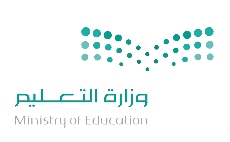 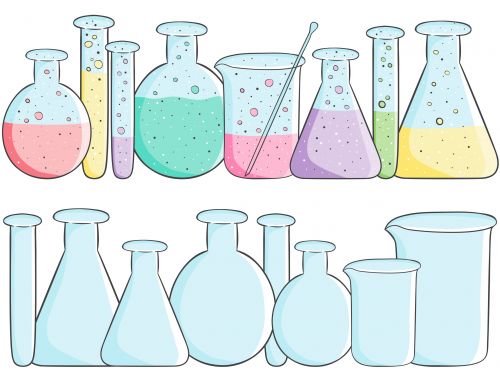 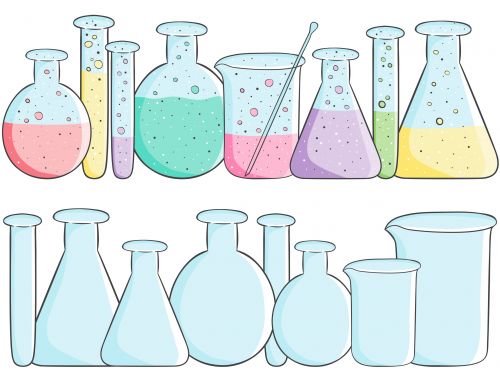 المملكة العربية السعودية
وزارة التعليم 
مكتب التربية والتعليم بمحافظة الجبيل
قسم الصفوف الأولية
رقم النموذج/  12
اختبار مادة العلوم للصف الثالث ابتدائي/  الفترة الثالثة
و
م
م
و
ل
ع
ع
ل
اسم الطالبة ............................ المدرسة............................
السؤال الأول 
اكملي الفراغ بكلمة مناسبة :

المادة تجمع ...............الماء ..............
السؤال الثاني: 
صلي بالصورة المناسبة لها :

1- لقياس طول الجسم وعرضه وارتفاعه استعمل 

2- لقياس الحجم الذي يشغله الجسم استعمل
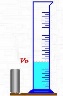 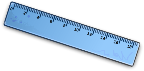 السؤال الثالث: 

ضعي علامة (      √   )  تحت التغير الفيزيائي




     (       )         (       )         (       )        (       )
ورقة
صلصال
ماء
حرق
تمنياتي لك بالتوفيق                                                                                                                معلمة المادة :